The ICS/Formoterol Reliever Therapy Regimen in Asthma: A Review 
Richard Beasley, DSc, Pepa Bruce, MBBS, Claire Houghton, MBBS, Lee Hatter, MBBS 
The Journal of Allergy and Clinical Immunology: In Practice 
Volume 11 Issue 3 Pages 762-772.e1 (March 2023) 
DOI: 10.1016/j.jaip.2023.01.002
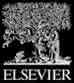 Copyright © 2023 The Authors Terms and Conditions
Figure 1
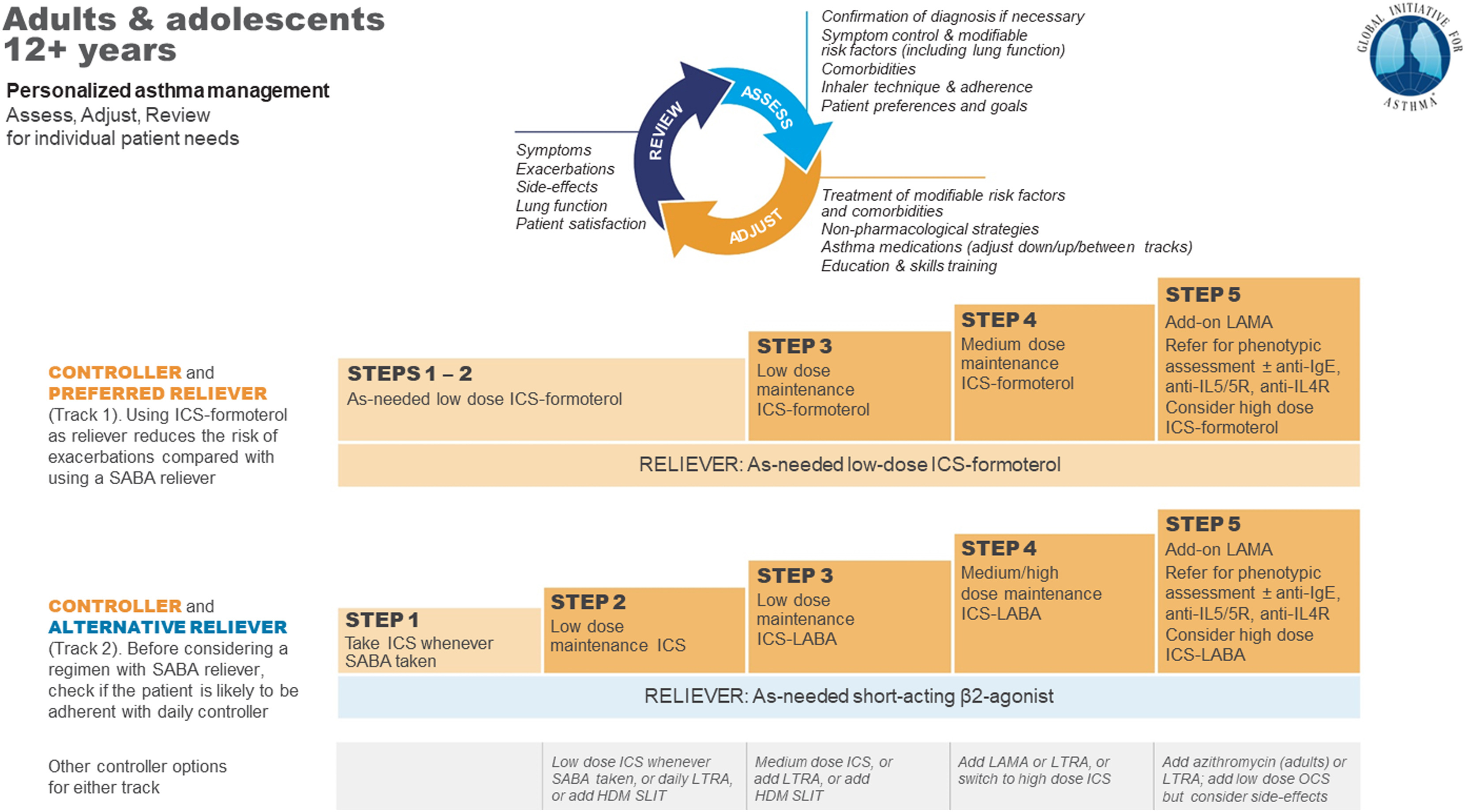 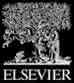 The Journal of Allergy and Clinical Immunology: In Practice 2023 11762-772.e1DOI: (10.1016/j.jaip.2023.01.002)
Copyright © 2023 The Authors Terms and Conditions
[Speaker Notes: The GINA stepwise algorithms for the management of adolescent and adult asthma. Reproduced with permission from the Global Initiative for Asthma.1]
Figure 2
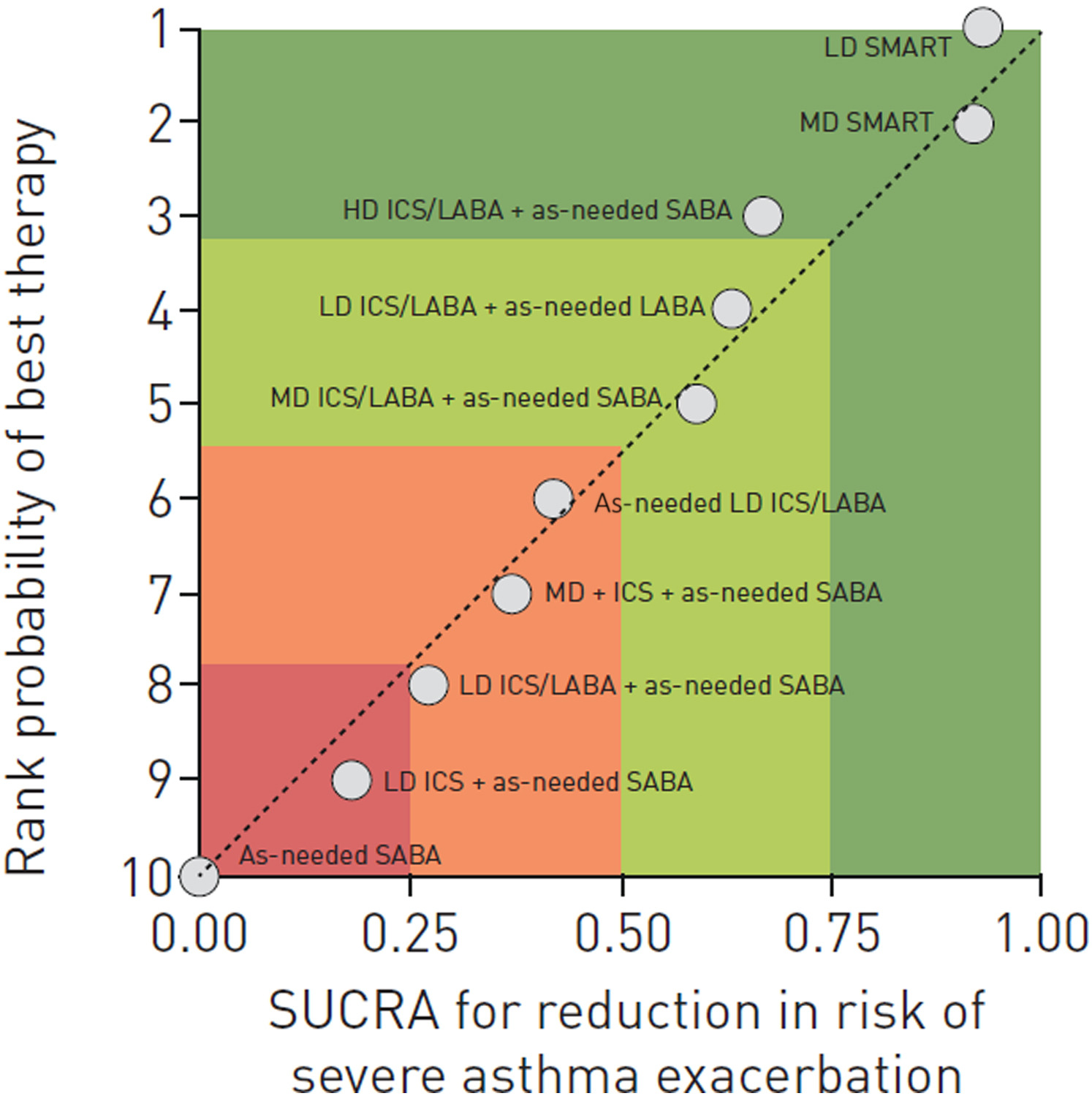 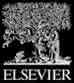 The Journal of Allergy and Clinical Immunology: In Practice 2023 11762-772.e1DOI: (10.1016/j.jaip.2023.01.002)
Copyright © 2023 The Authors Terms and Conditions
[Speaker Notes: Ranking plot of the efficacy of 10 therapeutic regimens in preventing the risk of severe exacerbation. Therapeutic regimens were plotted on the X-axis according to SUCRA, where 1 represents the treatment considered to be the best and 0 the treatment considered to be the worst. The treatments were plotted on the Y-axis according to the rank probability of best therapy, where a score of 1 is assigned to the best therapeutic strategy and 10 to the worst. HD, High-dose; LD, low-dose; MD, medium-dose; SUCRA, surface under the cumulative ranking curve. Reproduced with permission of the ©ERS 2022 from Rogliani et al.16]
Figure 3
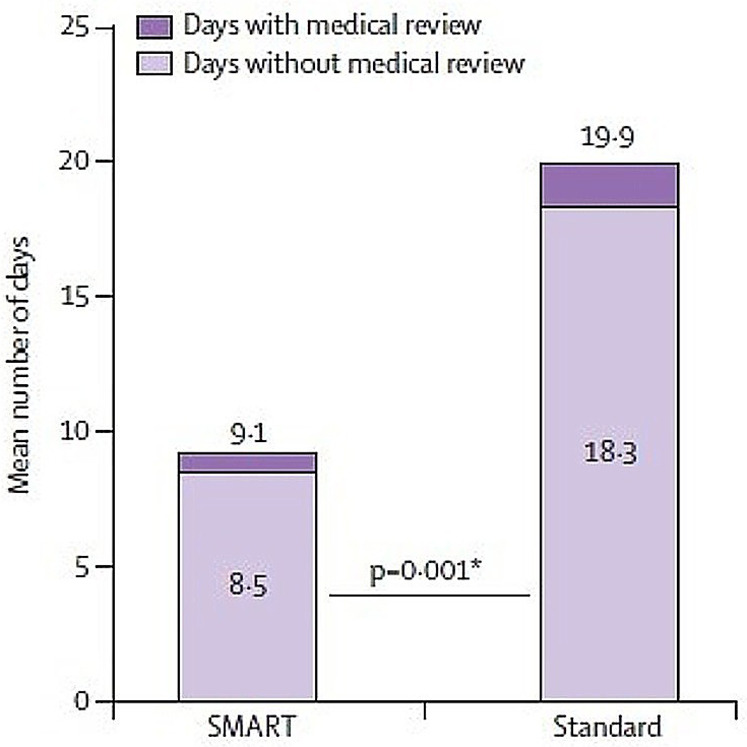 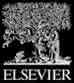 The Journal of Allergy and Clinical Immunology: In Practice 2023 11762-772.e1DOI: (10.1016/j.jaip.2023.01.002)
Copyright © 2023 The Authors Terms and Conditions
[Speaker Notes: Beta2-agonist reliever overuse and risk of delay in seeking medical review. ICS/formoterol vs SABA reliever therapy (designated SMART and Standard, respectively) in adults taking maintenance ICS/formoterol treatment. Mean number of high-use days in participants with at least 1 high-use episode and mean number of high-use days without medical review in participants with at least 1 high-use episode. Reproduced with permission from Patel et al.23]
Figure 4
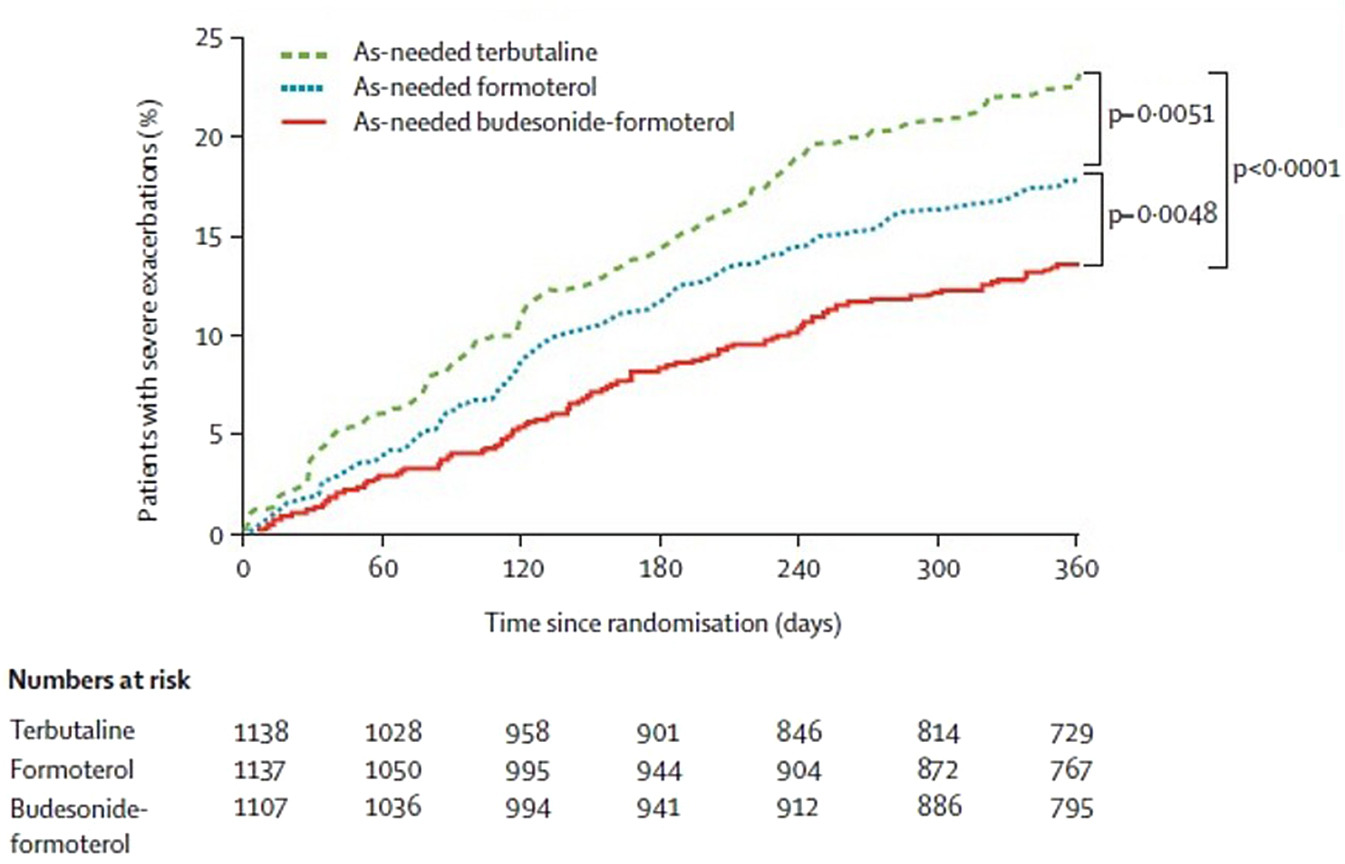 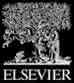 The Journal of Allergy and Clinical Immunology: In Practice 2023 11762-772.e1DOI: (10.1016/j.jaip.2023.01.002)
Copyright © 2023 The Authors Terms and Conditions
[Speaker Notes: Time to first severe exacerbation in adolescents and adults taking maintenance ICS/formoterol, randomized to as-needed terbutaline, formoterol, or budesonide/formoterol reliever. Reproduced with permission from Rabe et al.39]
Figure 5
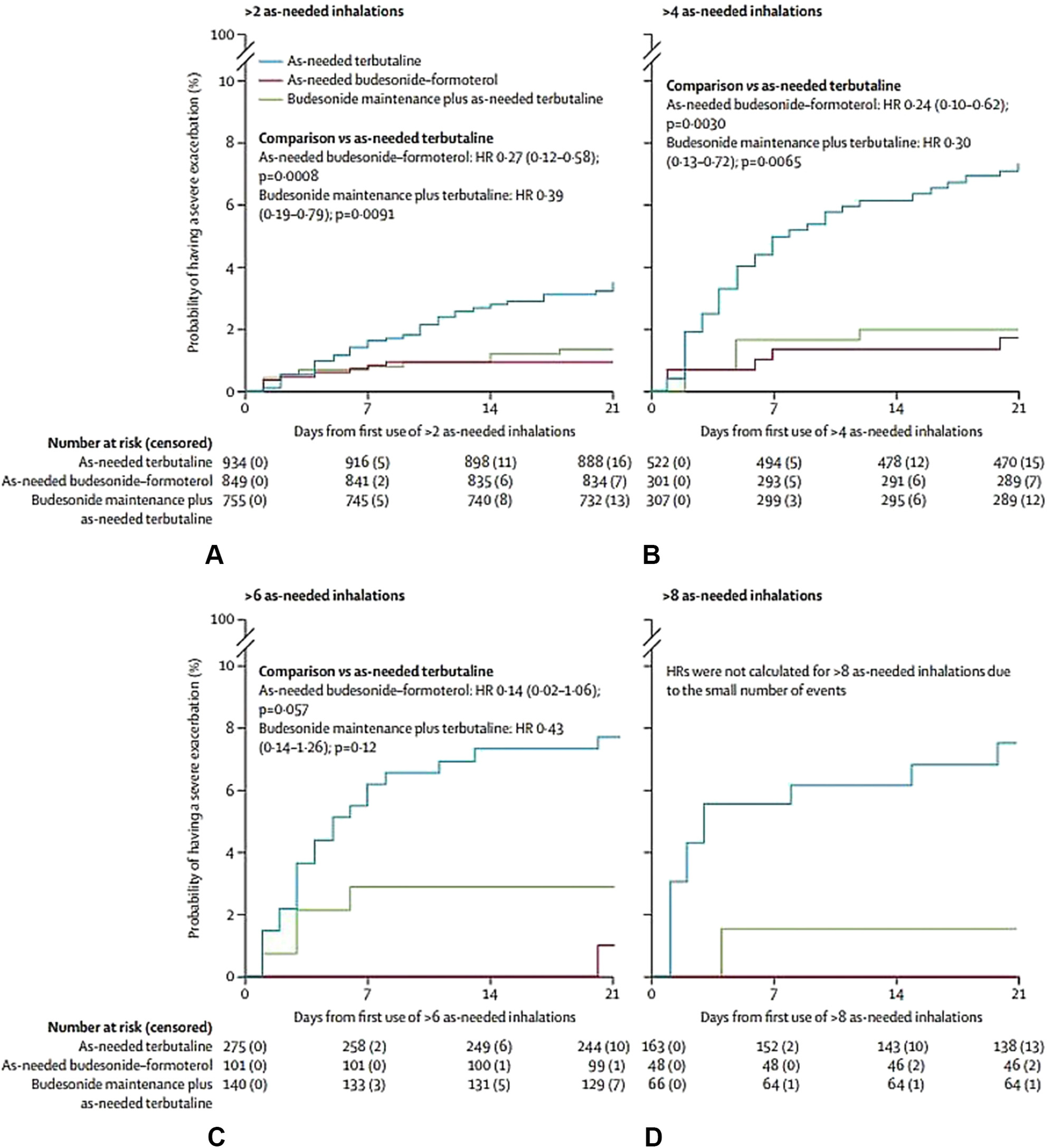 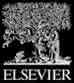 The Journal of Allergy and Clinical Immunology: In Practice 2023 11762-772.e1DOI: (10.1016/j.jaip.2023.01.002)
Copyright © 2023 The Authors Terms and Conditions
[Speaker Notes: Probability of a severe exacerbation during the 21 days after the first day with more than (A) 2, (B) more than 4, (C) more than 6, and (D) more than 8 as-needed inhalations. The data within each figure are adjusted HR (95% CI) and P value for each comparison with as-needed terbutaline. HR, Hazard ratio. Reproduced with permission from O’Byrne et al.42]
Figure 6
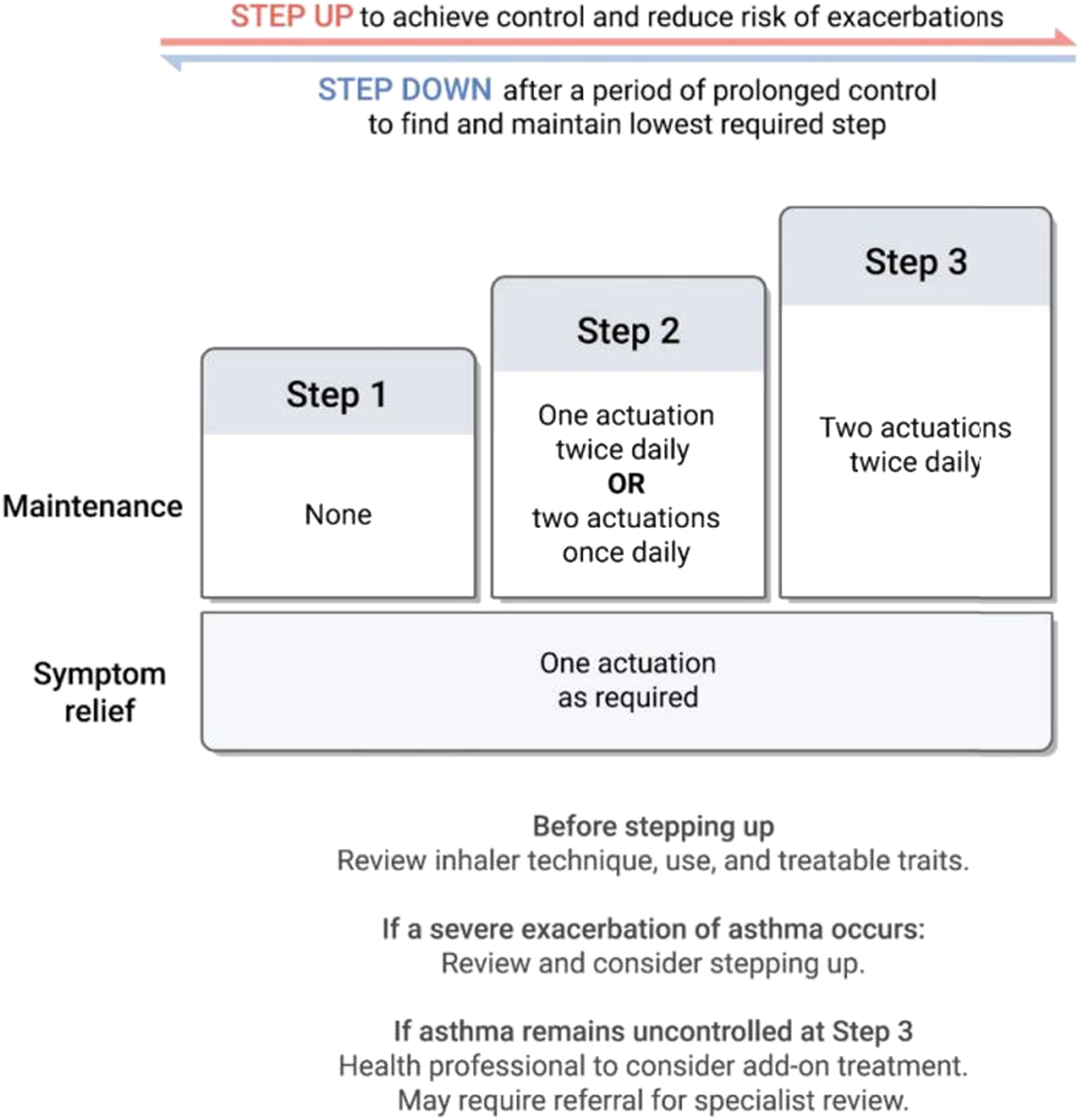 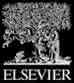 The Journal of Allergy and Clinical Immunology: In Practice 2023 11762-772.e1DOI: (10.1016/j.jaip.2023.01.002)
Copyright © 2023 The Authors Terms and Conditions
[Speaker Notes: New Zealand adolescent and adult asthma guidelines stepwise anti-inflammatory reliever therapy-based algorithm using budesonide/formoterol 200/6 μg. Reproduced with permission from the New Zealand Medical Journal (Beasley et al55).]
Figure 7
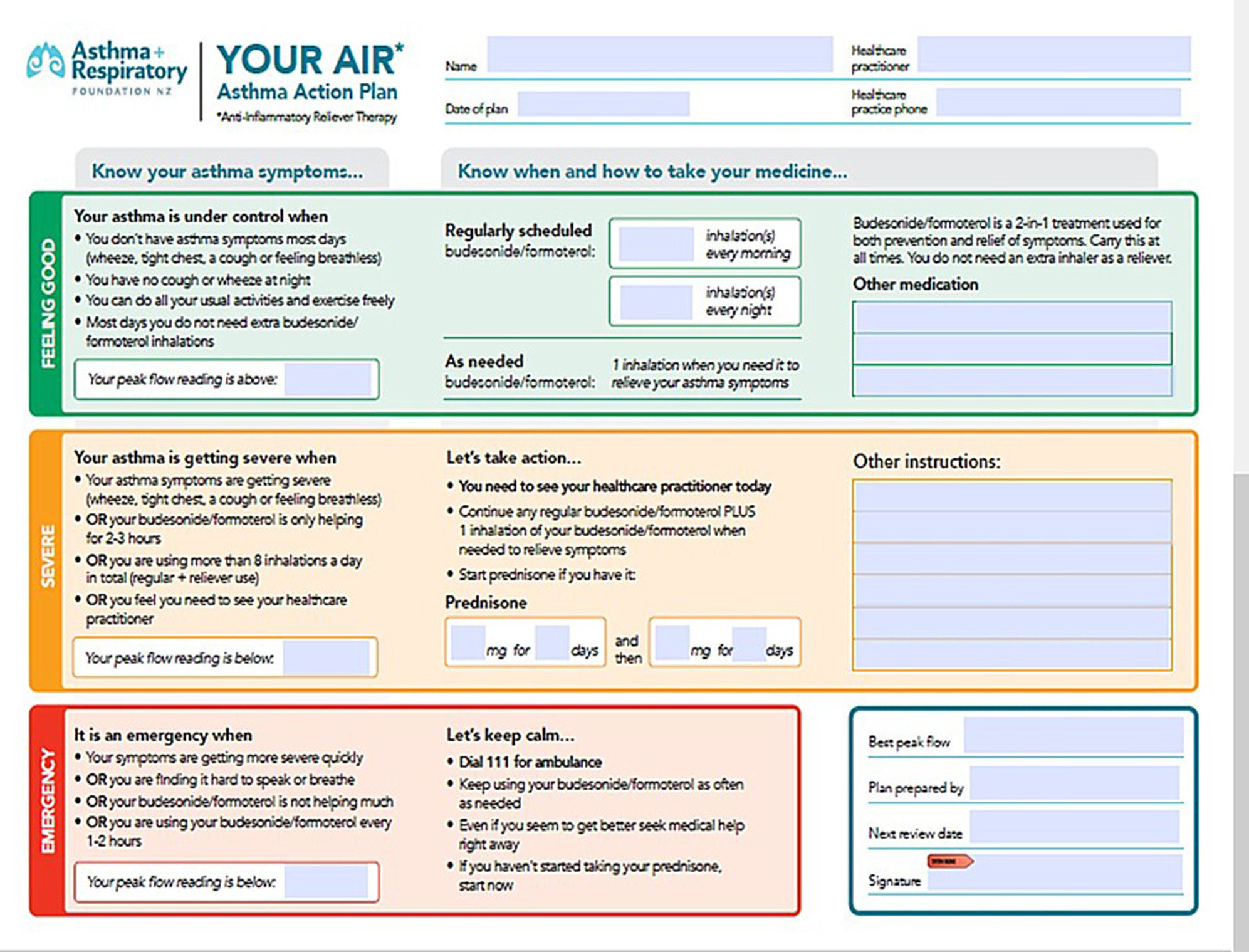 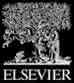 The Journal of Allergy and Clinical Immunology: In Practice 2023 11762-772.e1DOI: (10.1016/j.jaip.2023.01.002)
Copyright © 2023 The Authors Terms and Conditions
[Speaker Notes: New Zealand adolescent and adult asthma guidelines action plan based on budesonide/formoterol 200/6 μg reliever therapy. Reproduced with permission from the New Zealand Medical Journal (Beasley et al55). See this article’s Online Repository at www.jaci-inpractice.org for a customizable version of this action plan for download.]